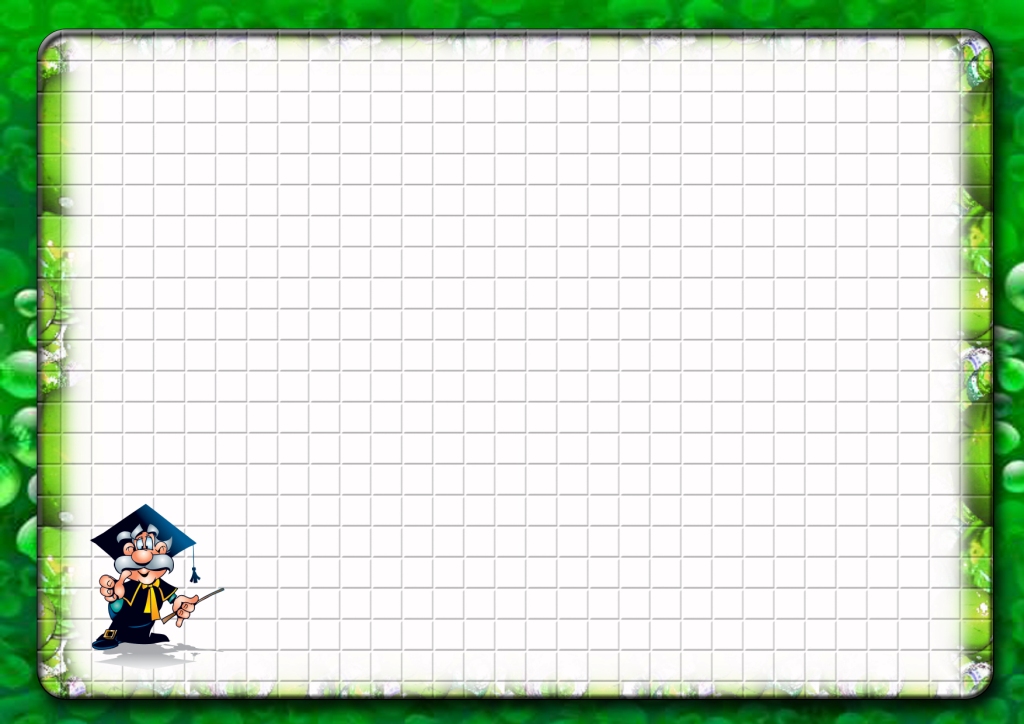 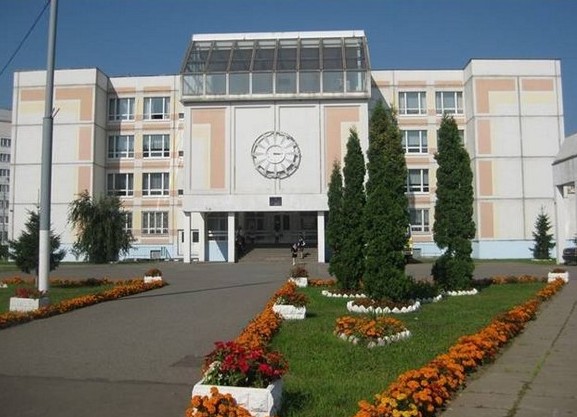 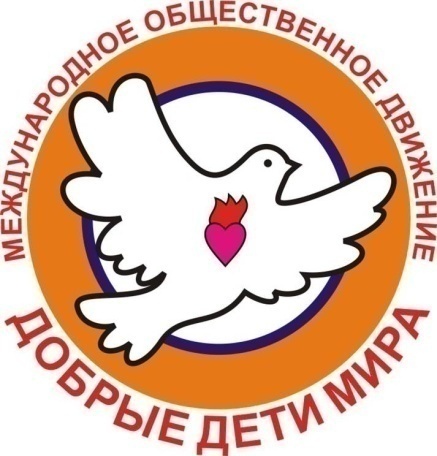 ГБОУ СОШ 1959
ИТОГОВОЕ МЕТОДИЧЕСКОЕ ОБЪЕДИНЕНИЕ НАЧАЛЬНОЙ ШКОЛЫ2011-2012 учебный год
30 мая 2012г.
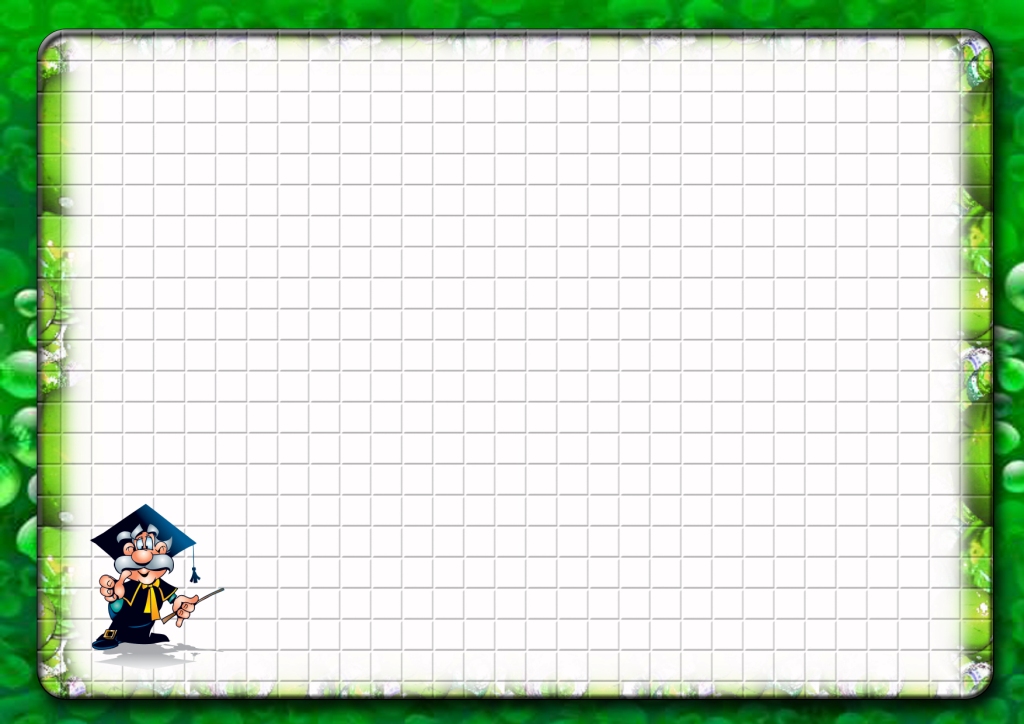 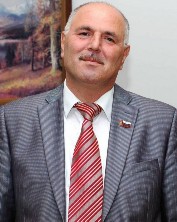 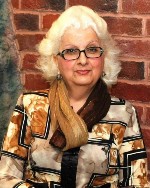 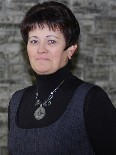 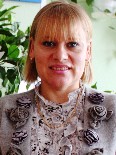 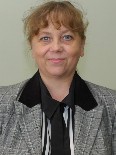 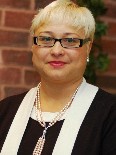 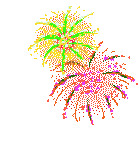 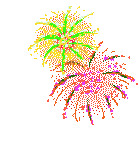 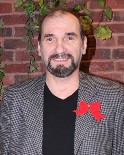 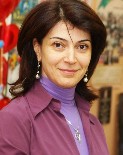 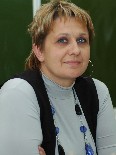 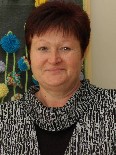 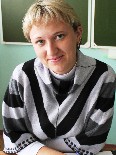 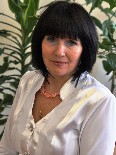 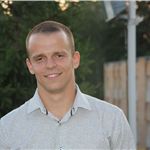 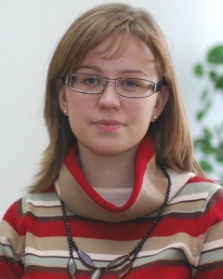 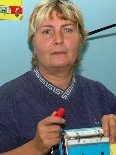 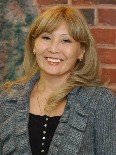 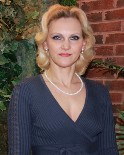 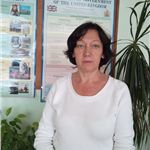 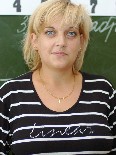 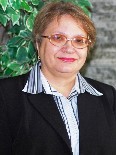 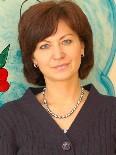 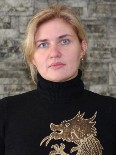 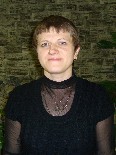 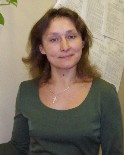 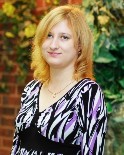 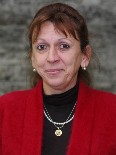 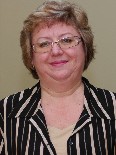 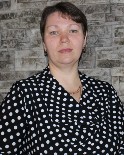 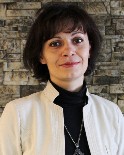 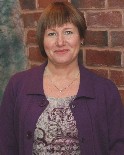 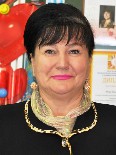 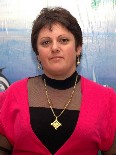 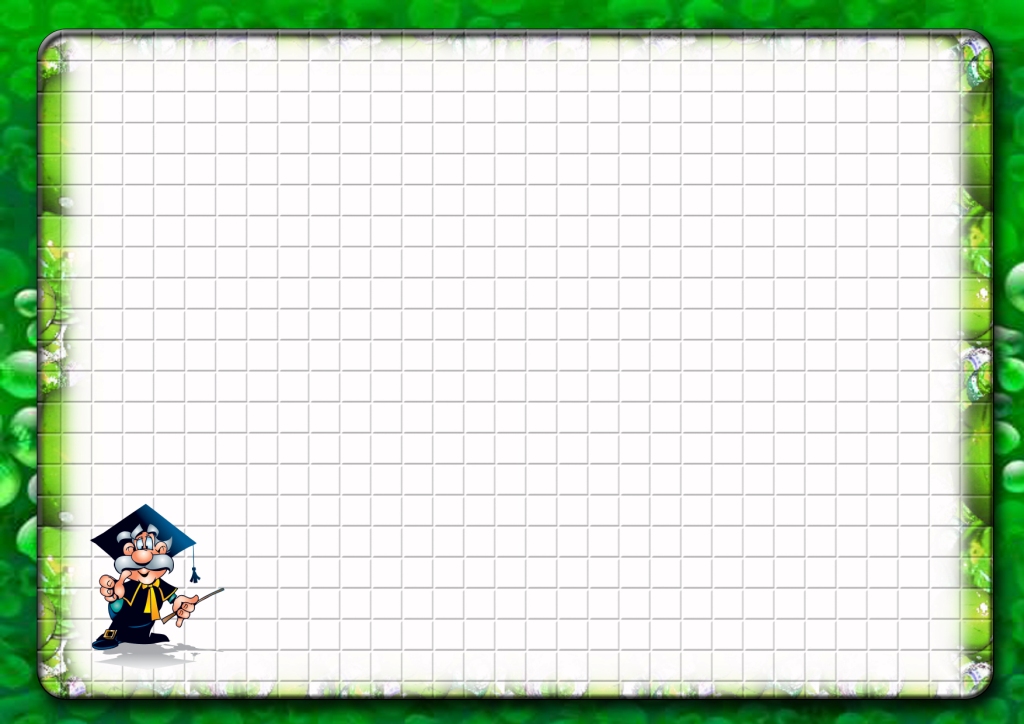 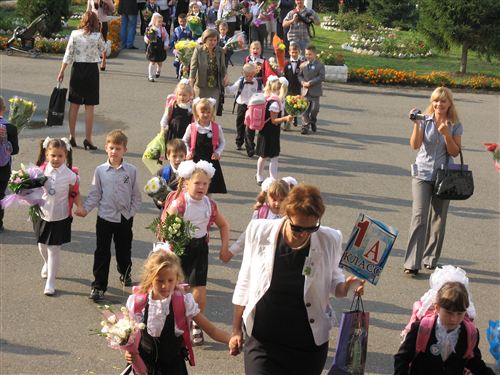 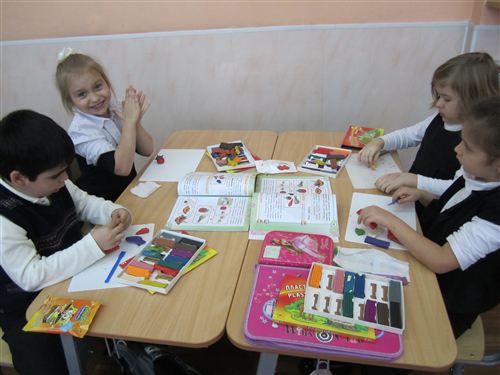 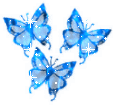 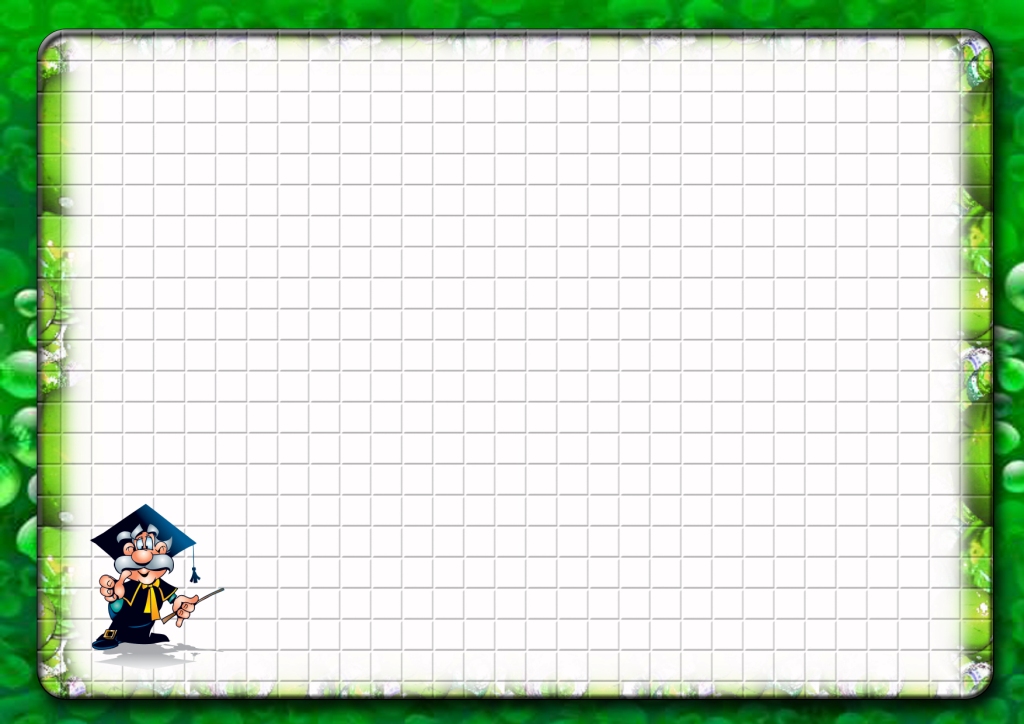 Итоговые контрольные работы за IV четверть 2011-2012 учебный год
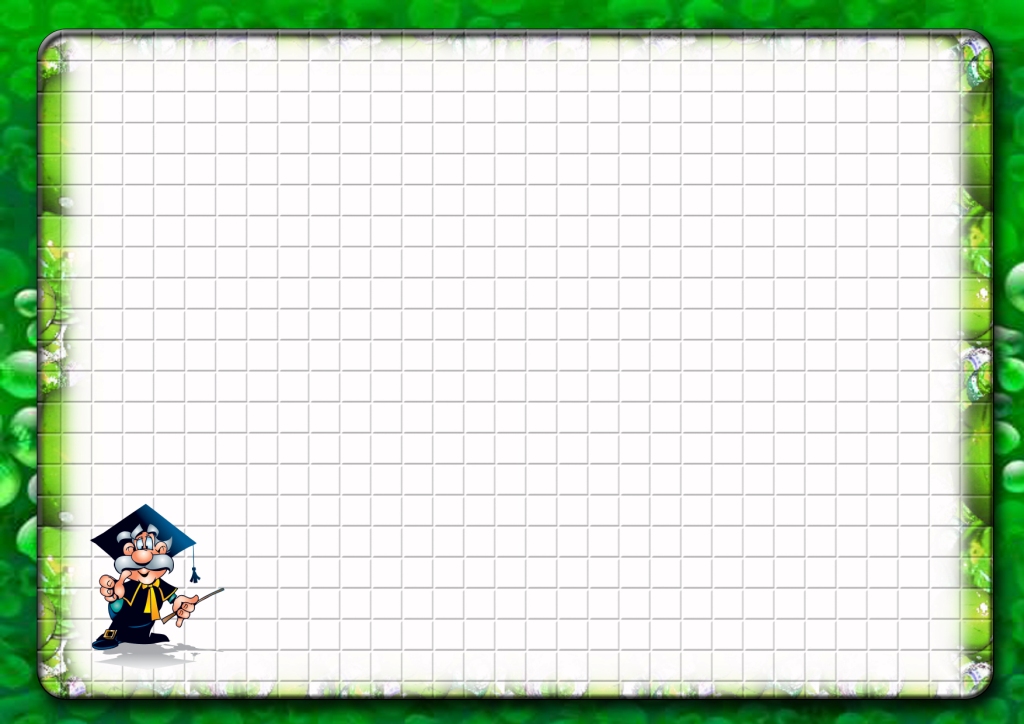 Итоговые контрольные работы за IV четверть 2011-2012 учебный год
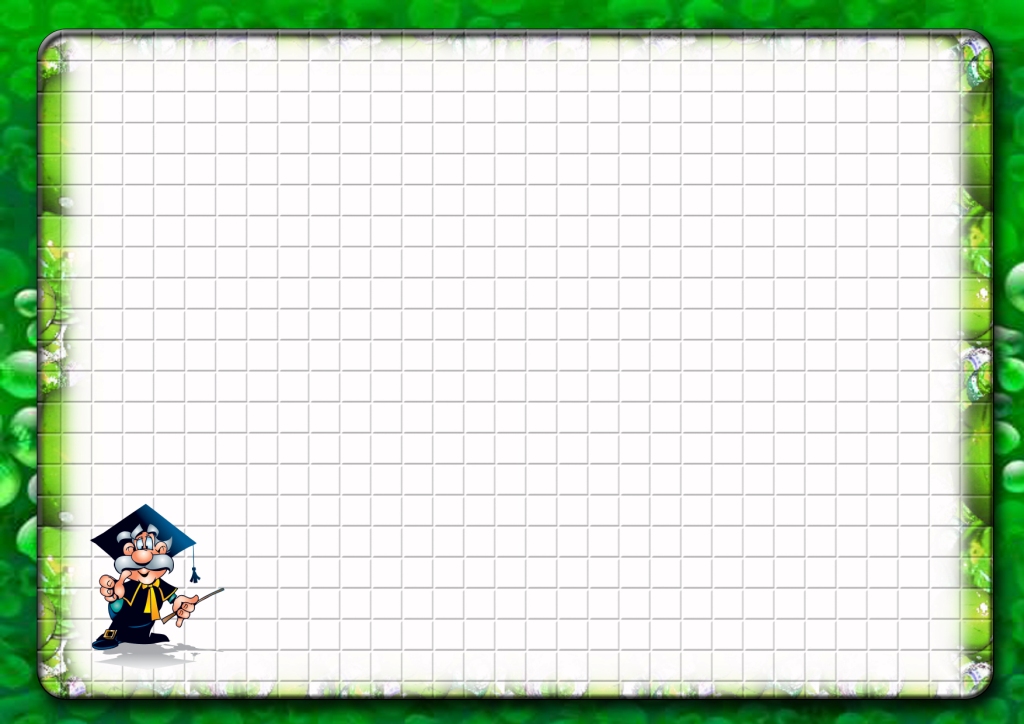 Итоговые контрольные работы за IV четверть 2011-2012 учебный год
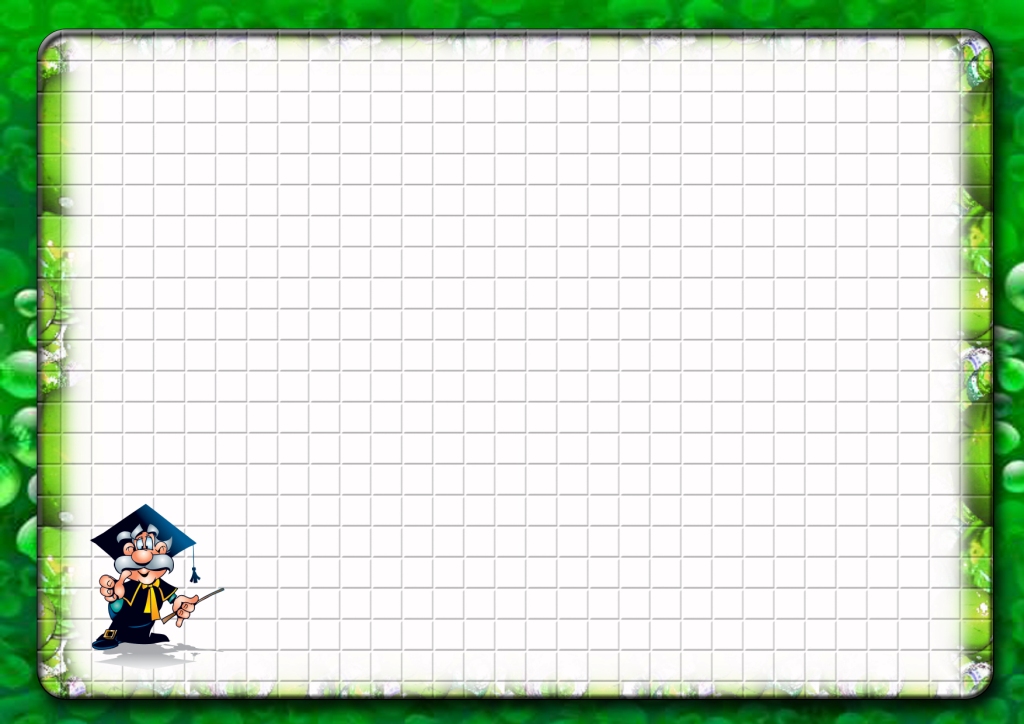 Итоговые контрольные работы за IV четверть 2011-2012 учебный год
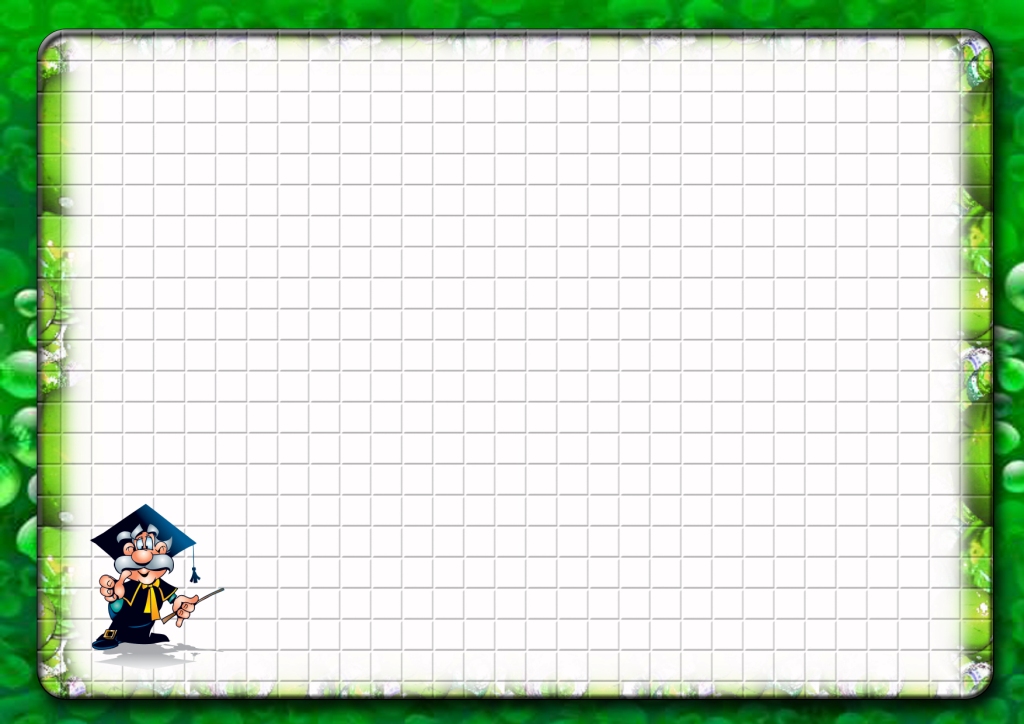 Итоговые контрольные работы за IV четверть 2011-2012 учебный год
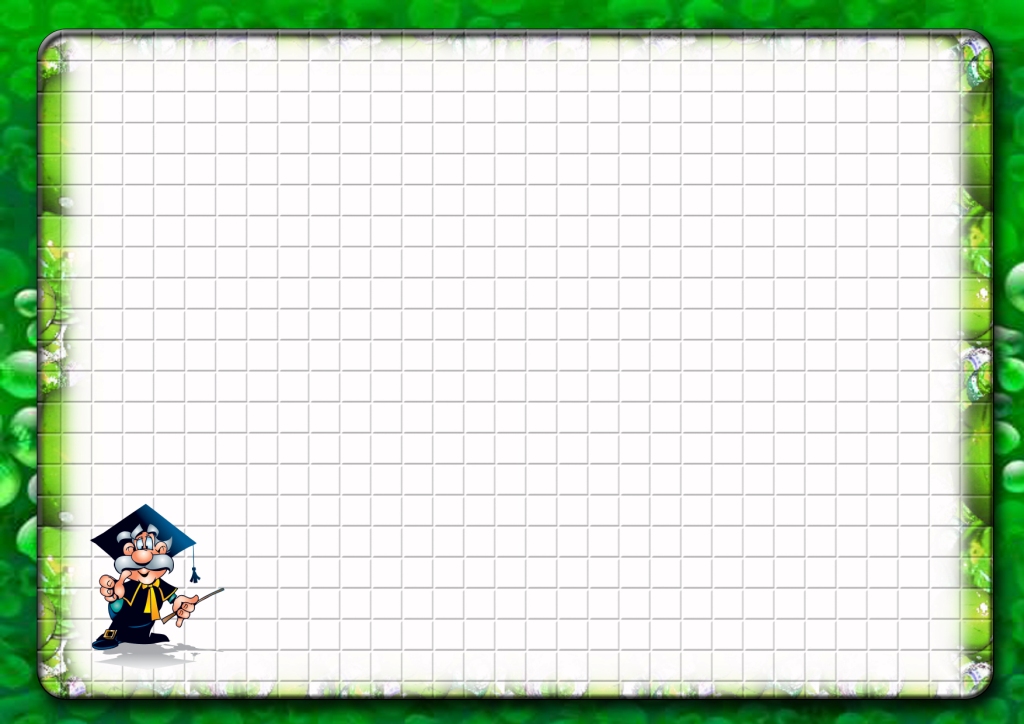 Итоговые контрольные работы за IV четверть 2011-2012 учебный год
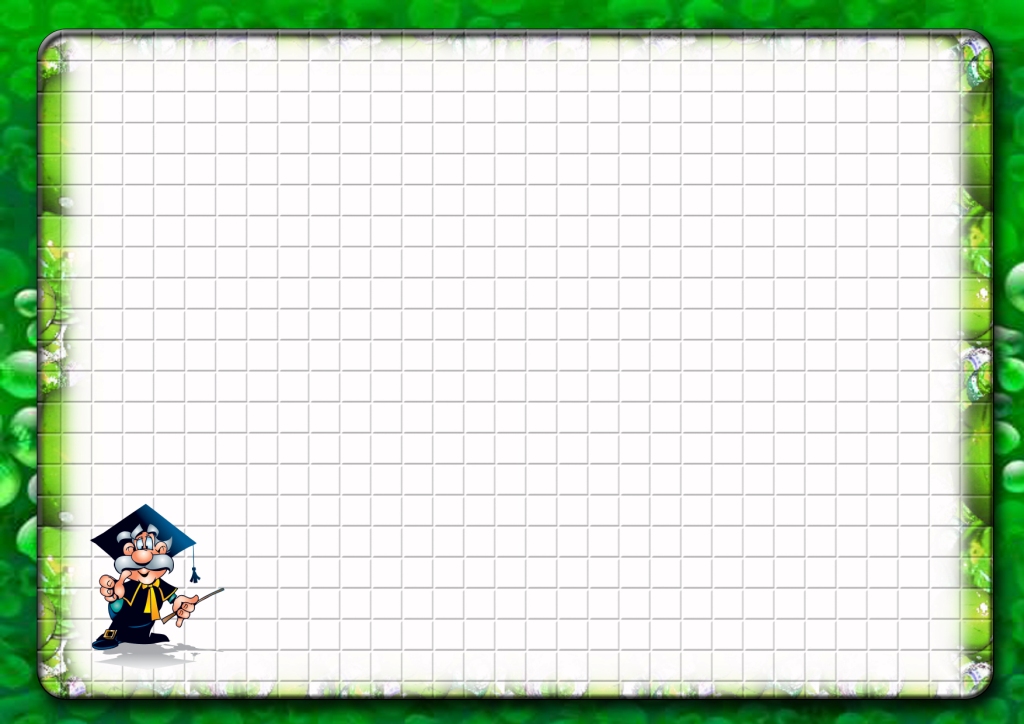 Итоговые контрольные работы за IV четверть 2011-2012 учебный год
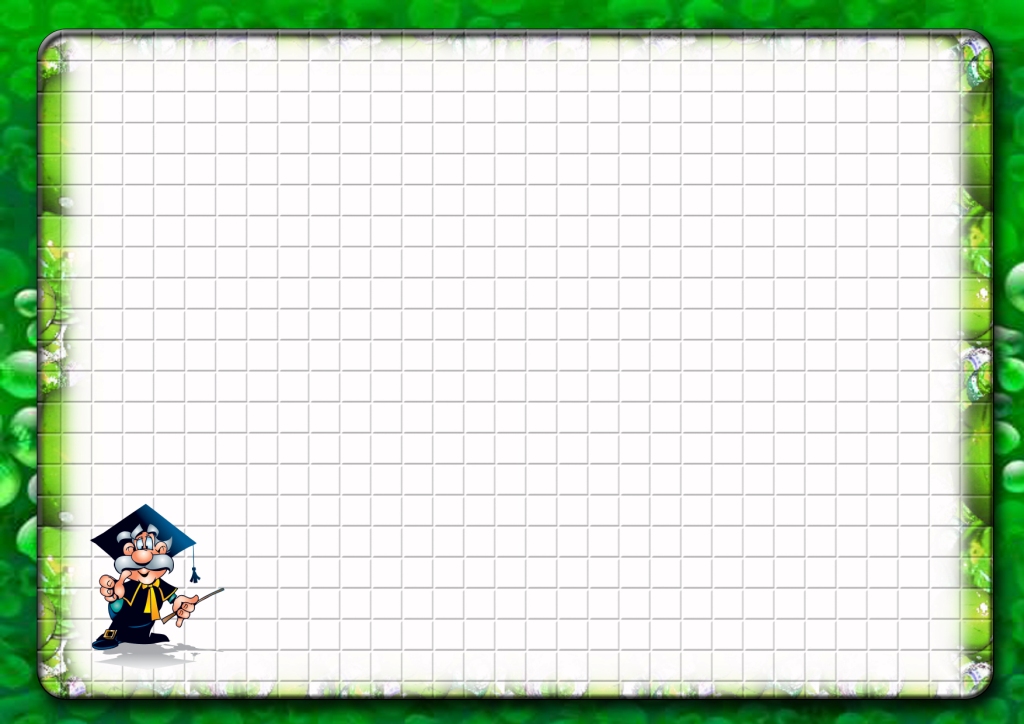 Итоговые контрольные работы за IV четверть 2011-2012 учебный год
Результаты директорских работ по математике
Результаты директорских работ по РУсскому языку(диктант с грамматическим заданием)
Результаты директорских работ по РУССКОМУ ЯЗЫКУ(диктант с грамматическим заданием)
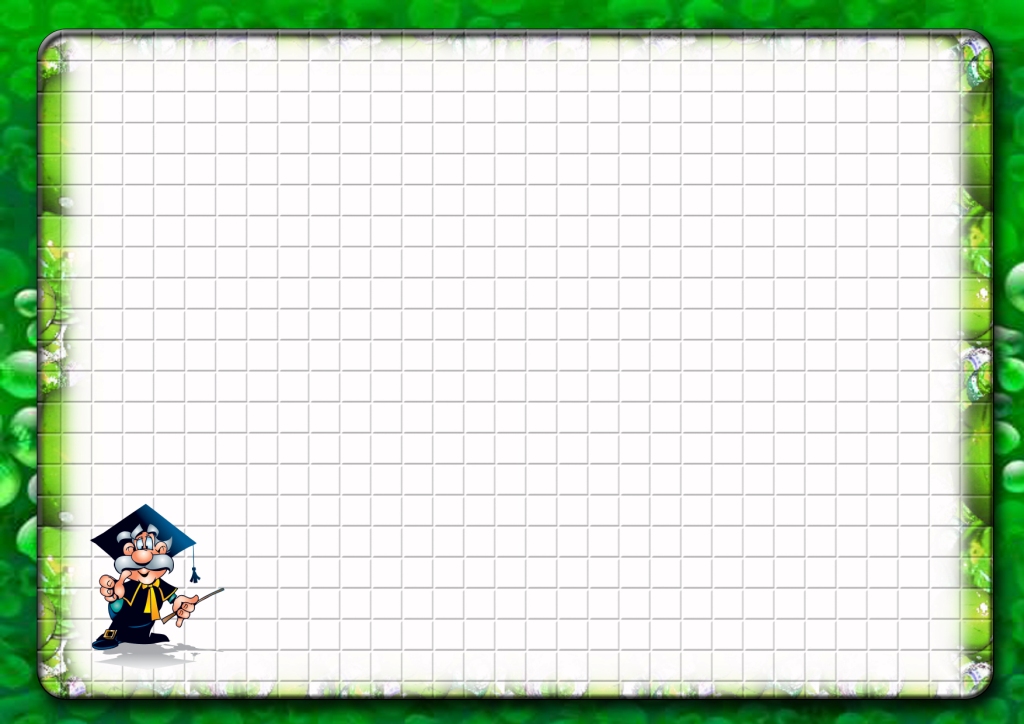